西师大版五年级数学下册
真分数和假分数
WWW.PPT818.COM
复习引入
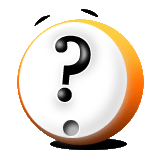 什么叫分数？
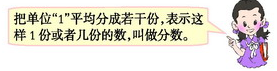 复习引入
在直线上用点来表示下面的分数。
“1”
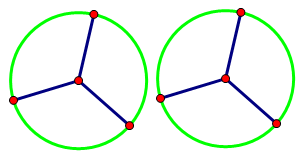 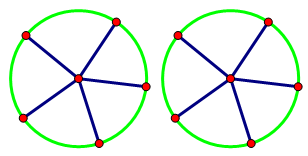 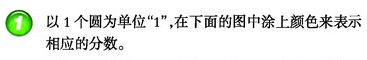 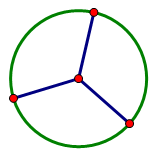 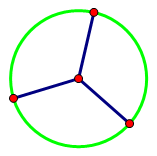 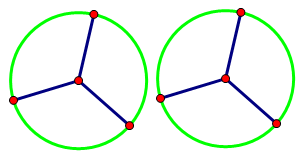 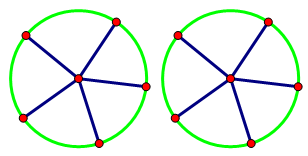 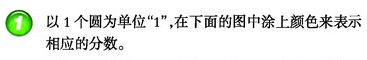 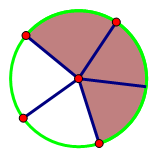 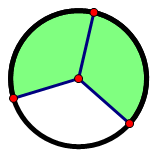 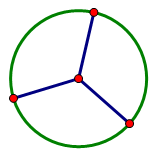 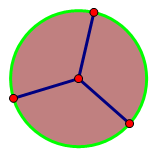 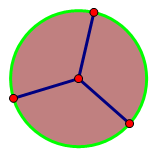 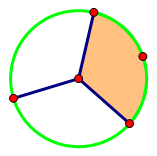 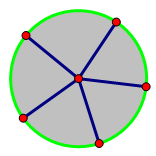 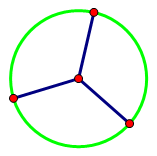 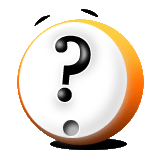 从中你发现了什么？
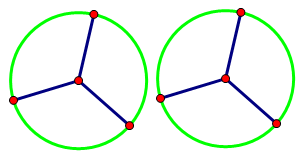 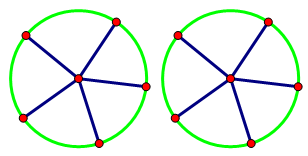 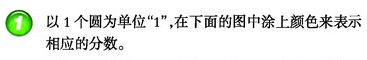 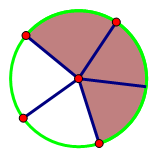 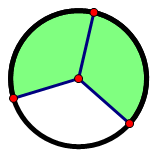 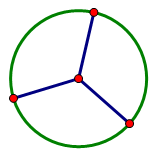 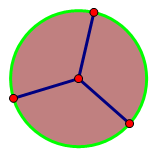 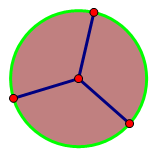 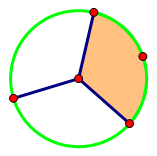 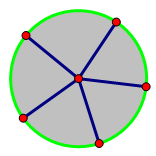 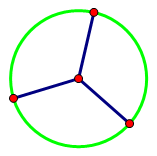 有的分数的涂色部分不足一个圆，有的
分数的涂色部分刚好一个圆，有的分数的涂
色部分是一个多圆。
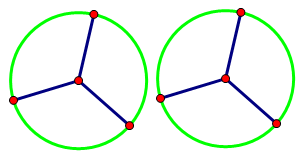 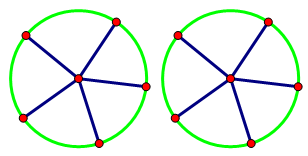 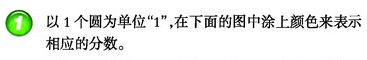 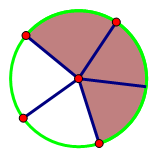 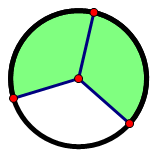 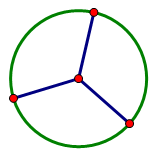 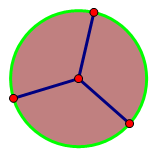 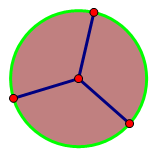 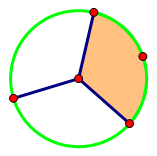 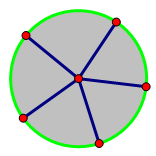 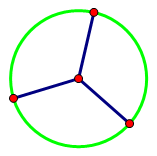 请把你的发现填写在表中：
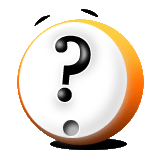 比1小的分数有什么特点？
比1小的分数的分子小于分母。
这种分子比分母小
的分数就叫做真分数。
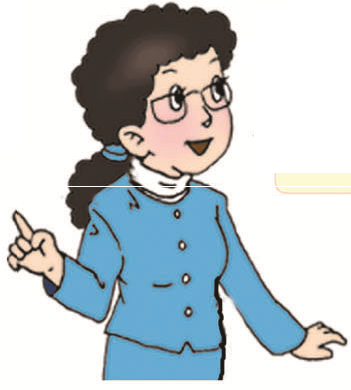 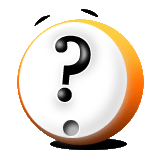 和1相等的分数以及比1大的分数分别有什么特点？
和1相等的分数分子和分母相等，
比1大的分数分子都比分母大。
分子比分母大或者
分子和分母相等的分
数叫做假分数
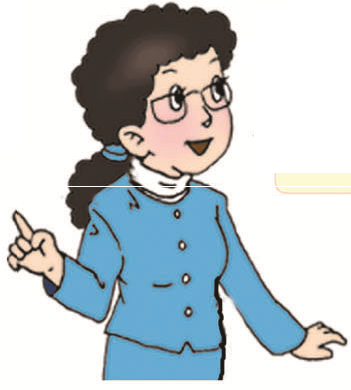 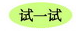 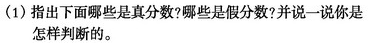 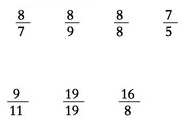 假分数
真分数
假分数
假分数
真分数
假分数
假分数
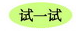 ？
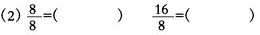 1
2
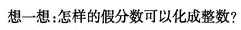 当分子等于分母或者是分母的倍数时，
假分数可以化成整数。
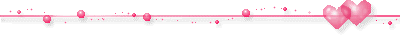 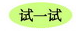 ？
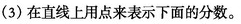 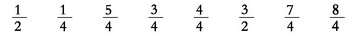 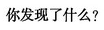 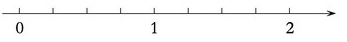 比“1”小的分数叫做真分数，
和“1”相等或者大于“1”的分数叫假分数。
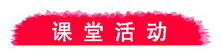 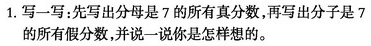 分母是7的真分数：
分子是7的假分数：
7
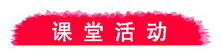 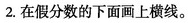 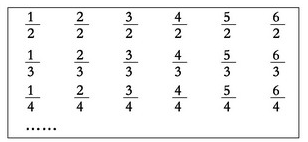 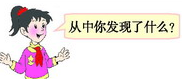 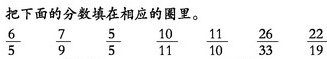 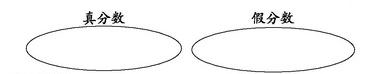 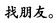 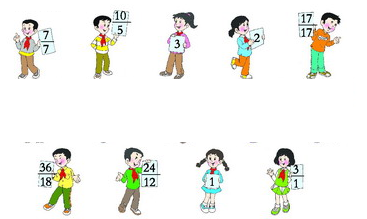